This Time: Optimization
General story: how do we minimize the loss?
1
Method 1: Search
Take several random steps and measure the altitude (loss). Then go to the lowest one. 
Not totally crazy. This is one kind of “gradient-free” optimization. It makes sense if you can’t compute gradients for some reason (e.g. loss is not continuous or differentiable).
A slightly smarter version takes an average of the random points weighted by altitude (deeper points get higher weight). This in fact approximates the gradient.
See:
Salimans, Ho, Chen, Sidor and Sutskever “Evolution Strategies as a Scalable Alternative to Reinforcement Learning” arXiv 1703.03864, 2017.
But it’s less efficient than gradient descent when gradients are available.
2
Losses we have seen so far
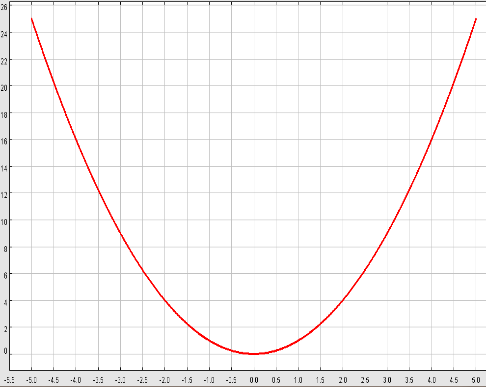 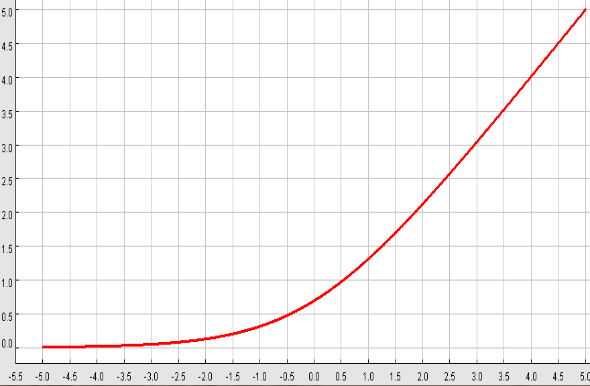 [Speaker Notes: The hinge loss “corner” doesn’t have a well-defined derivative, but this isn’t normally a problem.]
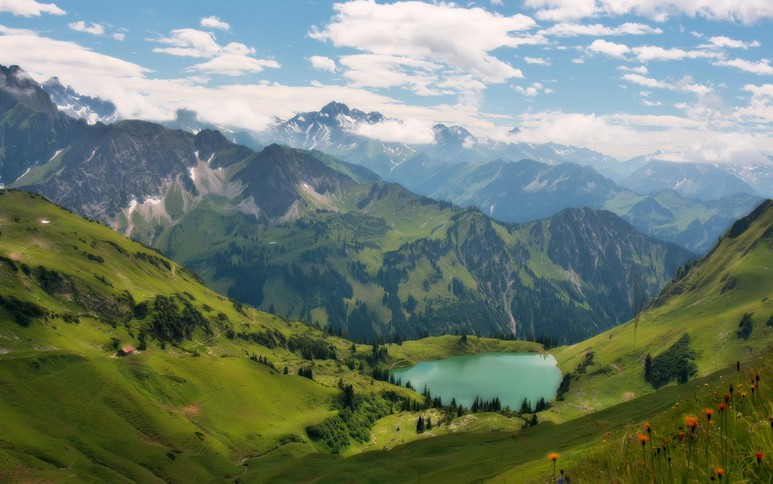 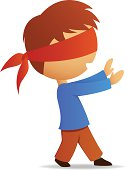 loss
params
Gradients Again
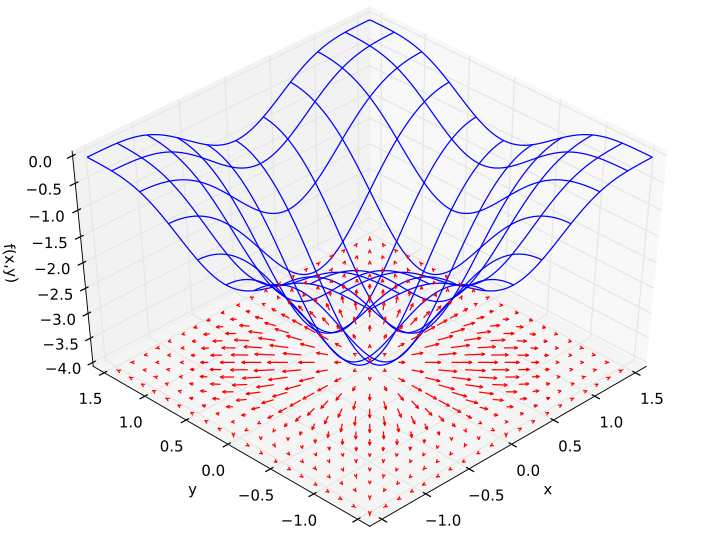 5
Gradient Descent
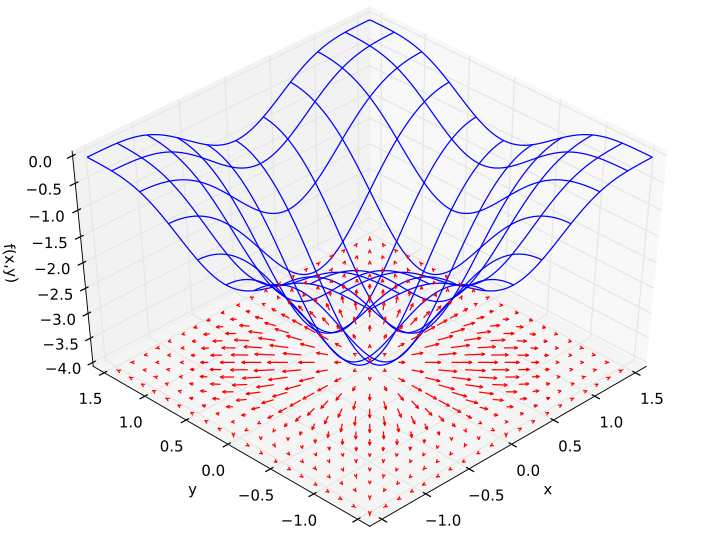 6
Caveat: Saddle Points
Following the negative gradient should eventually get you to a loss minimum. But it may take a long time. One reason is the presence of saddle points, where the gradient also vanishes:
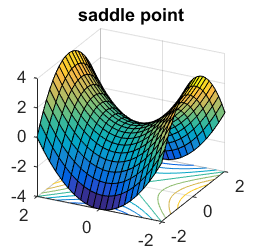 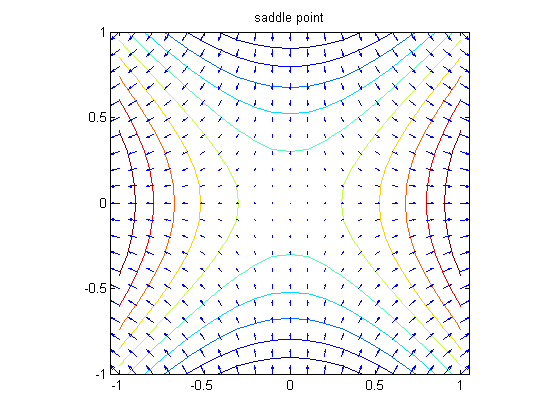 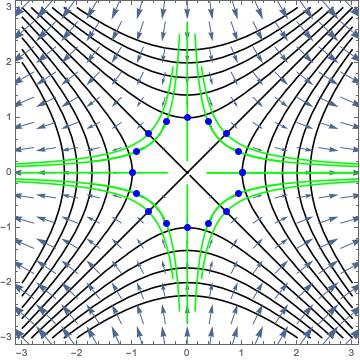 Gradient flows (green)
Gradient vectors
7
Caveat: Saddle Points
Following the negative gradient should eventually get you to a loss minimum. But it may take a long time. One reason is the presence of saddle points:
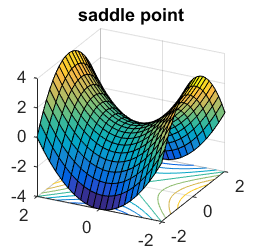 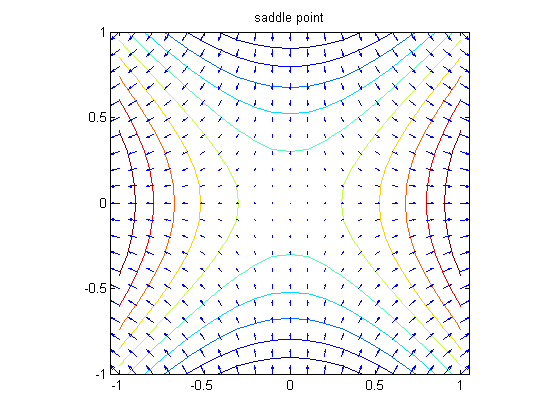 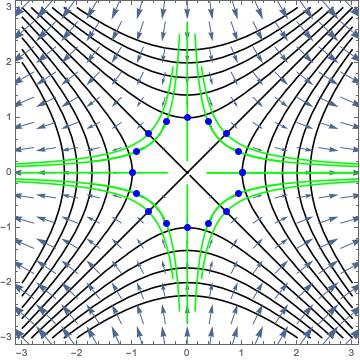 Gradient flows (green)
Gradient vectors
Gradients very small in here – slow progress
8
Caveat: Saddle Points
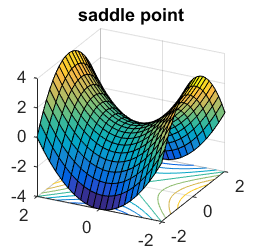 9
Caveat: Efficiency
10
Minibatches
11
Stochastic Gradient Descent
12
Other optimization algorithms
Simple Gradient Methods like SGD can make adequate progress to an optimum when used on minibatches of data.
Second-order methods (quasi-Newton) make much better progress toward a gradient zero, but are more expensive and unstable. They also can’t distinguish optima from saddle points, and get trapped in the latter.
Momentum: is another method to produce better effective gradients.
ADAGRAD, RMSprop: diagonally scale the gradient. ADAM diagonally scales and applies momentum.
Nesterov Momentum: can improve over vanilla SGD by gradient “look-ahead”
SGD, SGD+Momentum, Adagrad, RMSProp, Adam all have learning rate as a hyperparameter.
=> Learning rate decay over time!
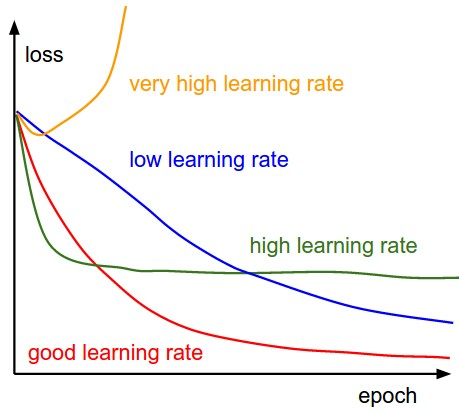 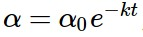 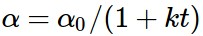 “Tensors” (not really)
Deep networks are often applied to structured data like images or time series or texts.
Activations are also grouped into minibatches of some dimension N. 
Its useful to organize layer activations and model weights to represent this structure. They are therefore most naturally represented as multi-dimensional arrays (incorrectly called “tensors”).
e.g. the activations in layers of most 2D image processing networks have dimensions:
                                 N x C x H x W         or         N x H x W x C
N = minibatch dimensionC = number of channels or filtersH = image heightW = image width
15
“Tensors” (not really)
Alexnet (simplified): The 3D blocks show activations with C, H, W dimensions. N, the minibatch dimension, is not shown.
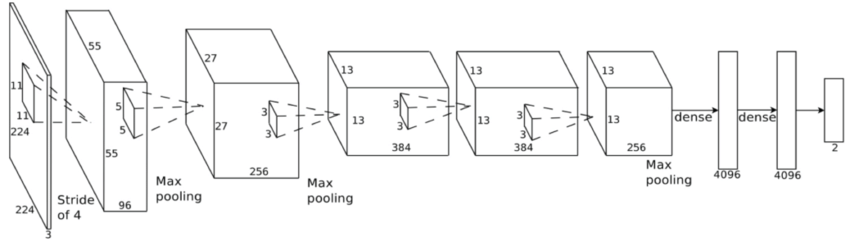 H
W
C
16
Next Topic: Backpropagation
17
The Chain Rule
18
Jacobians
19
N-step Chain Rule
20
Backpropagation
21
Backpropagation
Do first (output layer)
Jacobians (matrix shape)
Back (output) of network
Front (input) of network
22
Backpropagation
Do next
Product ofmatrices to my left
Back (output) of network
Front (input) of network
23
Backpropagation
Do next
Product ofmatrices to my left
Back (output) of network
Front (input) of network
24
Backpropagation
Final result, without any matrix-matrix multiplies
Product ofall matrices
Back (output) of network
Front (input) of network
25
For-propagation
Do first
Back (output) of network
Front (input) of network
26
For-propagation
Do first
Product ofmatrices to my right
Back (output) of network
Front (input) of network
27
Backpropagation
Reason 2 to use backpropagation: Common subexpressions.
Let’s build a real neural network (Tensorflow style):
ReLU
loss
28
[Speaker Notes: x and y are input and target respectively.
W_1 and W_2 are learnable weight matrices. 
Input, output and hidden layers are column vectors.]
Backpropagation
Reason 2 to use backpropagation: Common subexpressions.
Let’s build a real neural network (Tensorflow style):
ReLU
loss
1
Note: the Jacobians are actually rowvectors, transposes left out for readability.
29
[Speaker Notes: x and y are input and target respectively.
W_1 and W_2 are learnable weight matrices. 
Input, output and hidden layers are column vectors.]
Backpropagation
Reason 2 to use backpropagation: Common subexpressions.
Let’s build a real neural network (Tensorflow style):
Common 
subexpression
ReLU
loss
1
30
[Speaker Notes: x and y are input and target respectively.
W_1 and W_2 are learnable weight matrices. 
Input, output and hidden layers are column vectors.]
Backpropagation
Reason 2 to use backpropagation: Common subexpressions.
Let’s build a real neural network (Tensorflow style):
ReLU
loss
1
31
[Speaker Notes: The Jacobian for a weight layer is the product of matrices on the path from the weight layer to the output.
Backprop shares  the products along common paths to the output layer.]
Backpropagation
Compute function values (activations) from the first layer to the last. 
Compute derivatives of the loss wrt other layers from the last layer to the first (backpropagation). 
This only requires matrix-vector multiplies. 
Paths from the loss layer to inner layers are re-used.
32